Mo bhodhaig: Ainmean nam pàirtean bodhaig agam
’S urrainn dhomh pàirtean dem bhodhaig ainmeachadh. 
’S urrainn dhomh bruidhinn mu na diofar phàirtean dem bhodhaig agus na tha iad a’ dèanamh.
rshp.scot
Dean dealbh dhìot fhèin.
Air an dealbh agad sgrìobh:
Dath do shùilean
Meud do bhrògan
D’ àirde
Dath d’ fhalt/do ghruaig.
rshp.scot
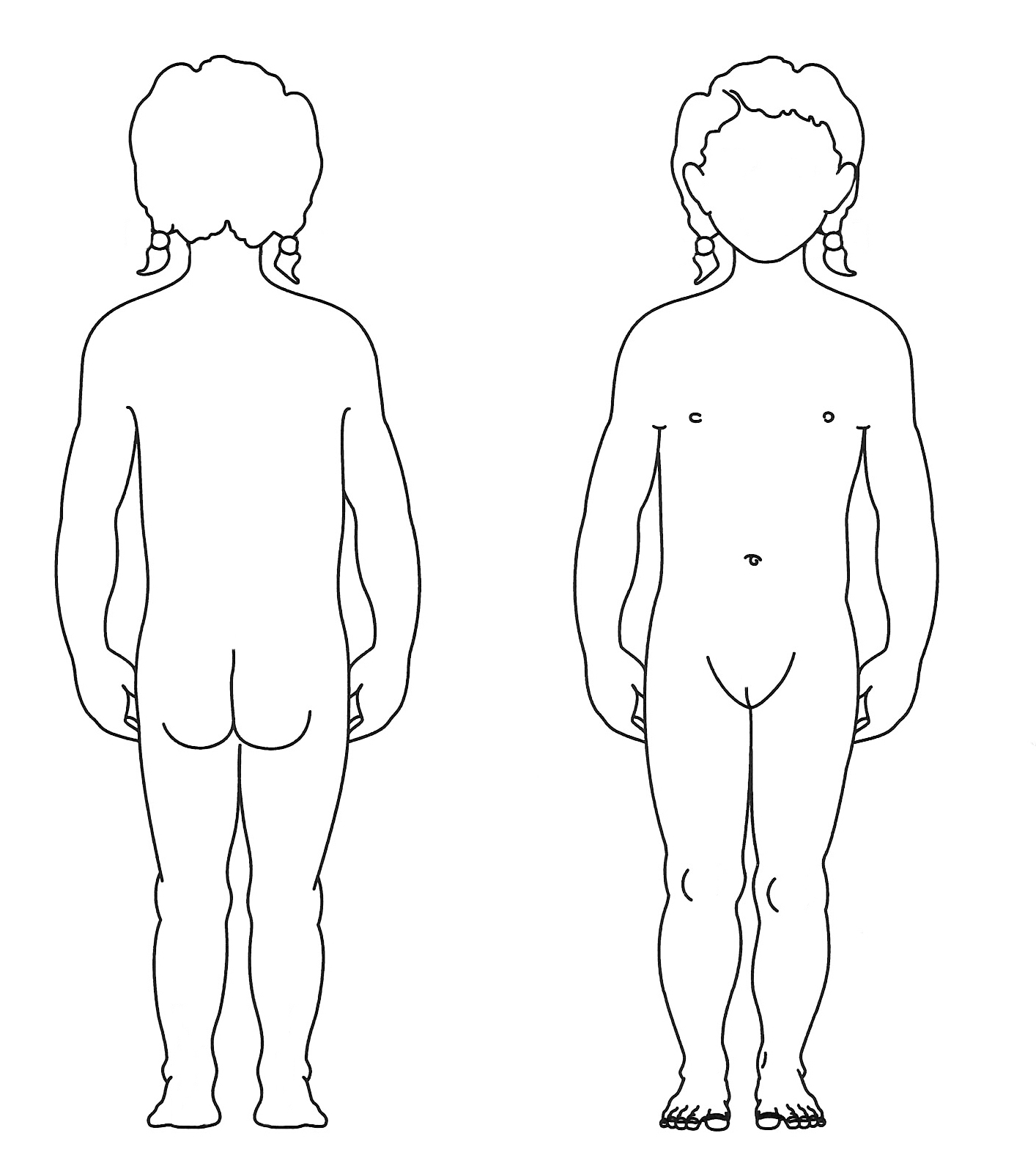 rshp.scot
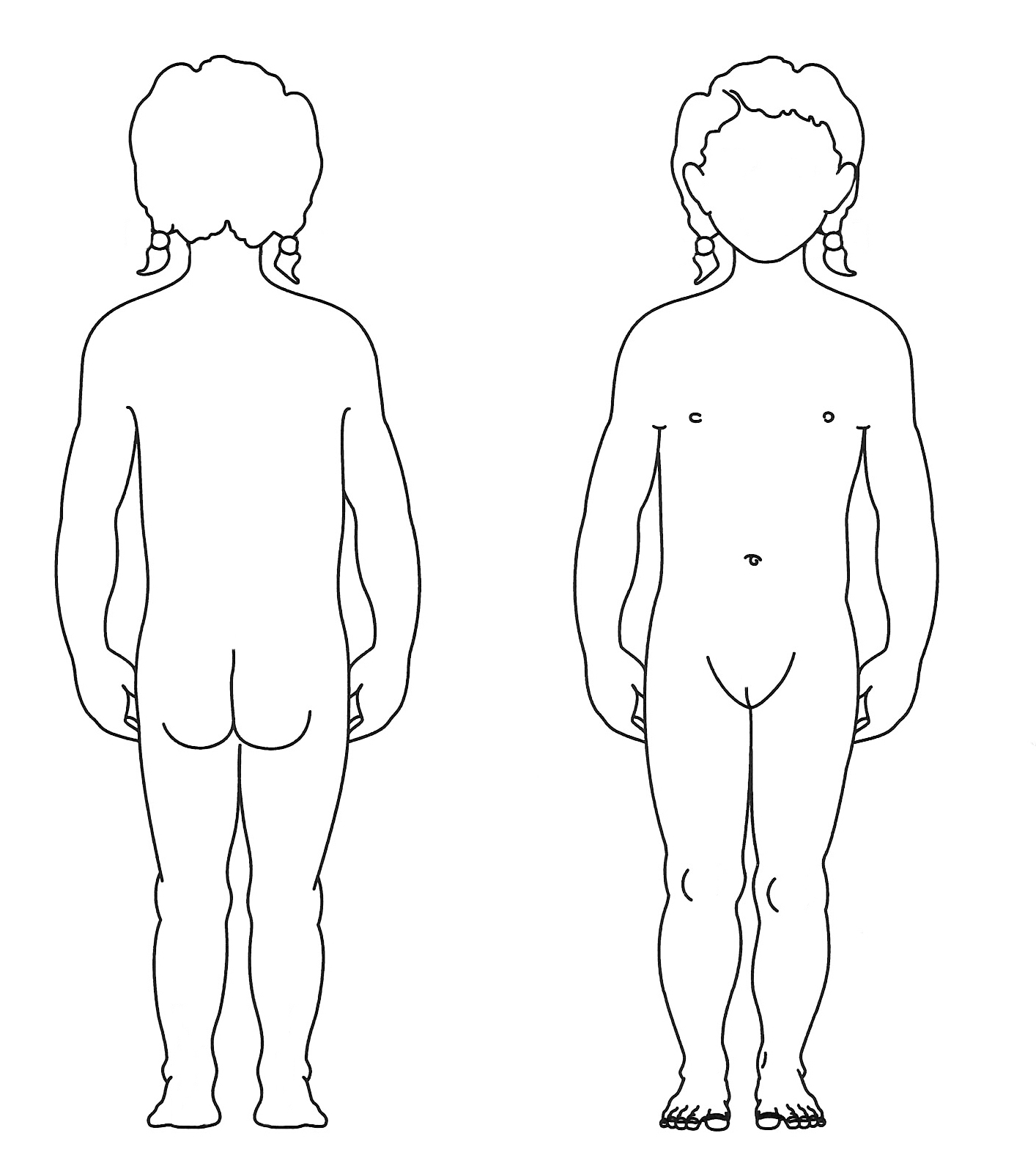 Gàirdean
rshp.scot
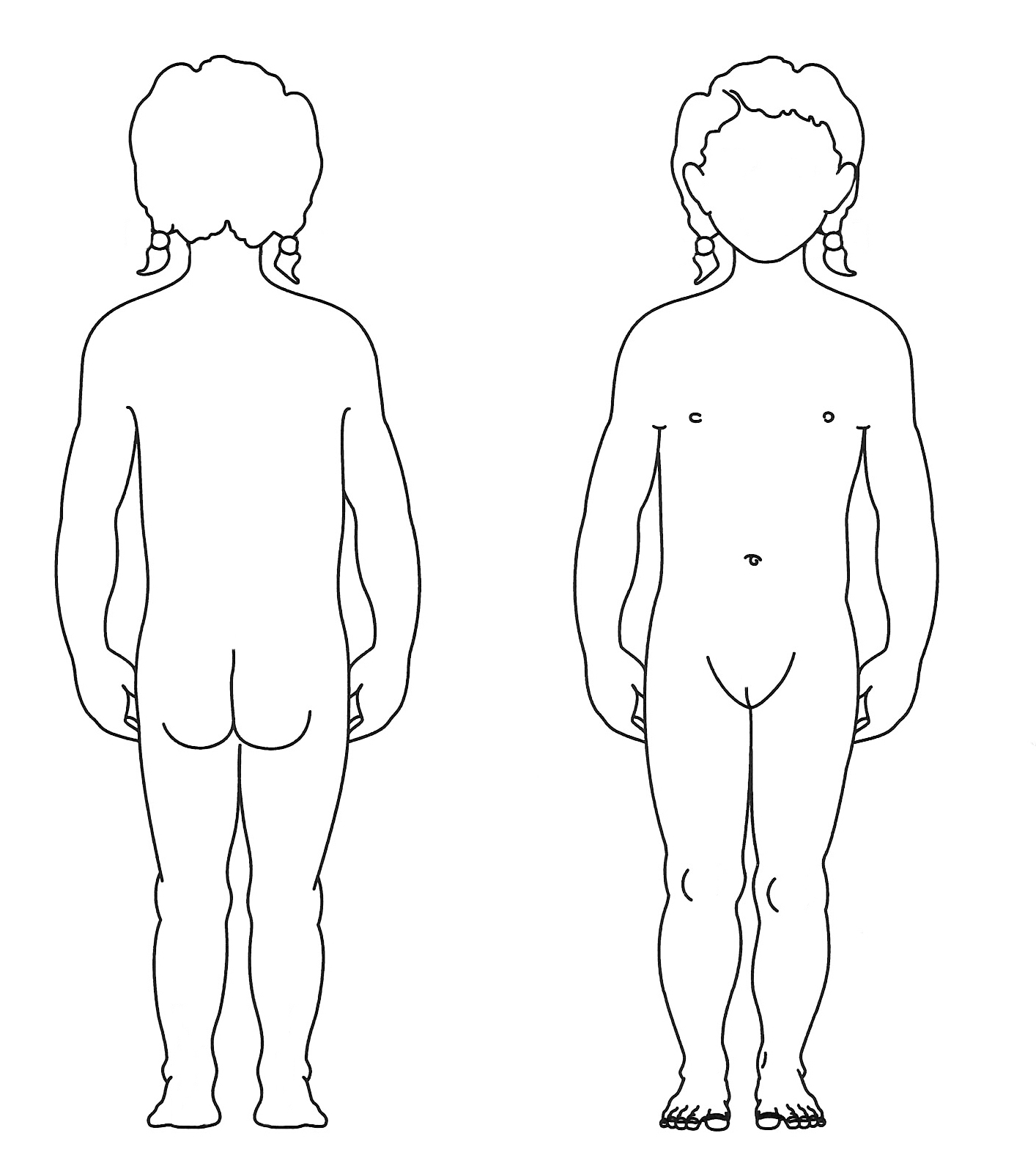 Cluasan
rshp.scot
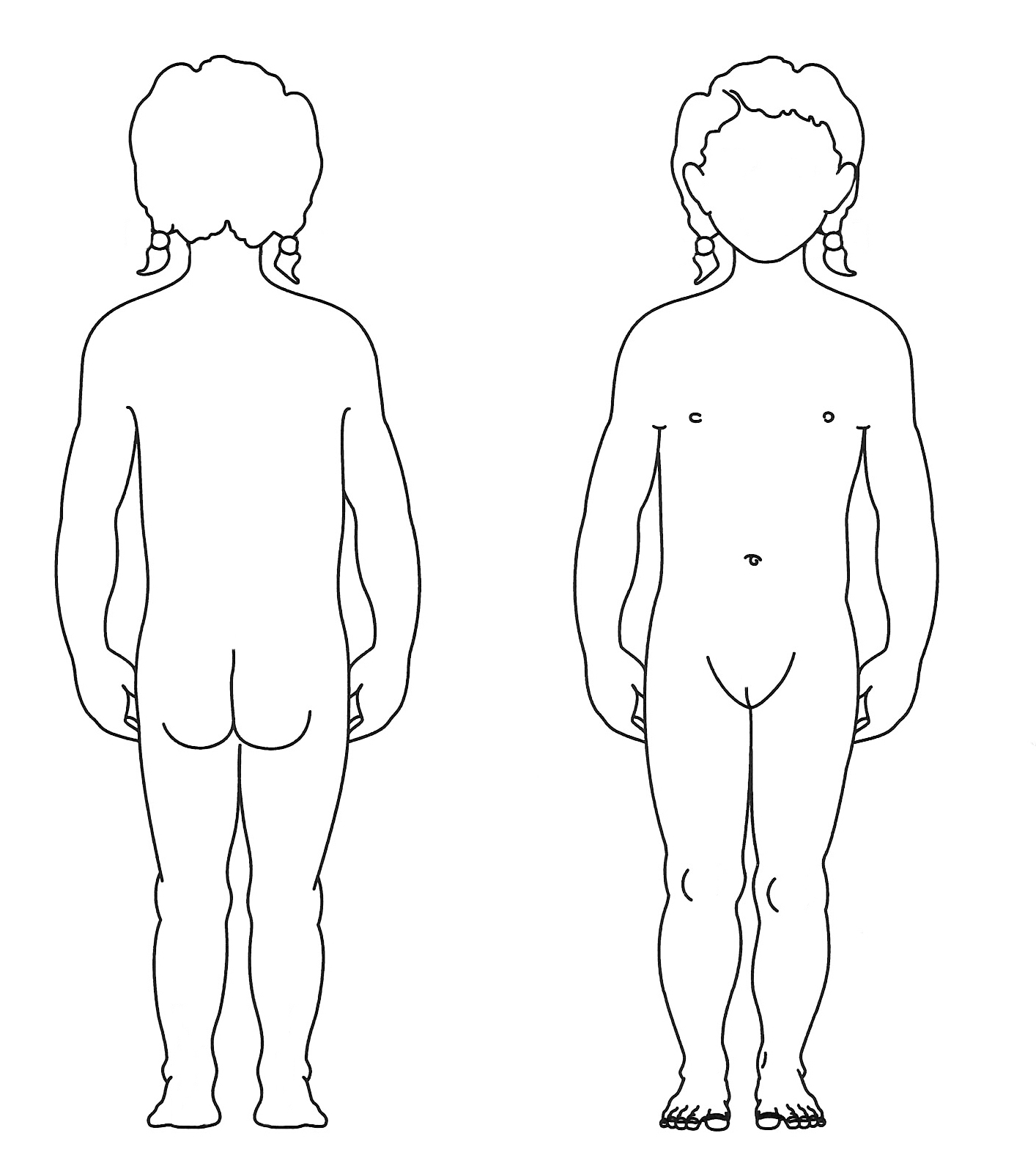 Sùilean
rshp.scot
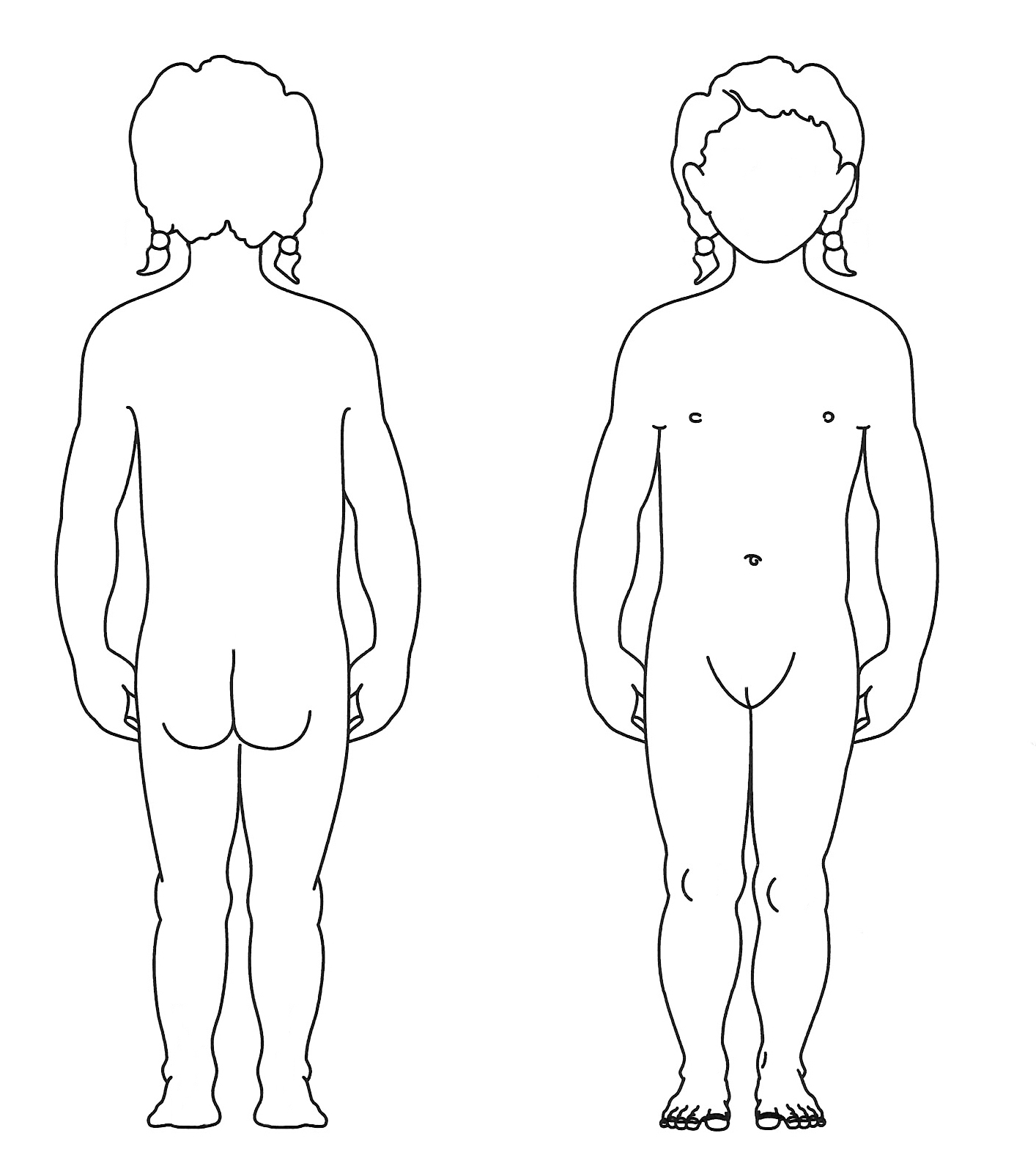 Làmh
rshp.scot
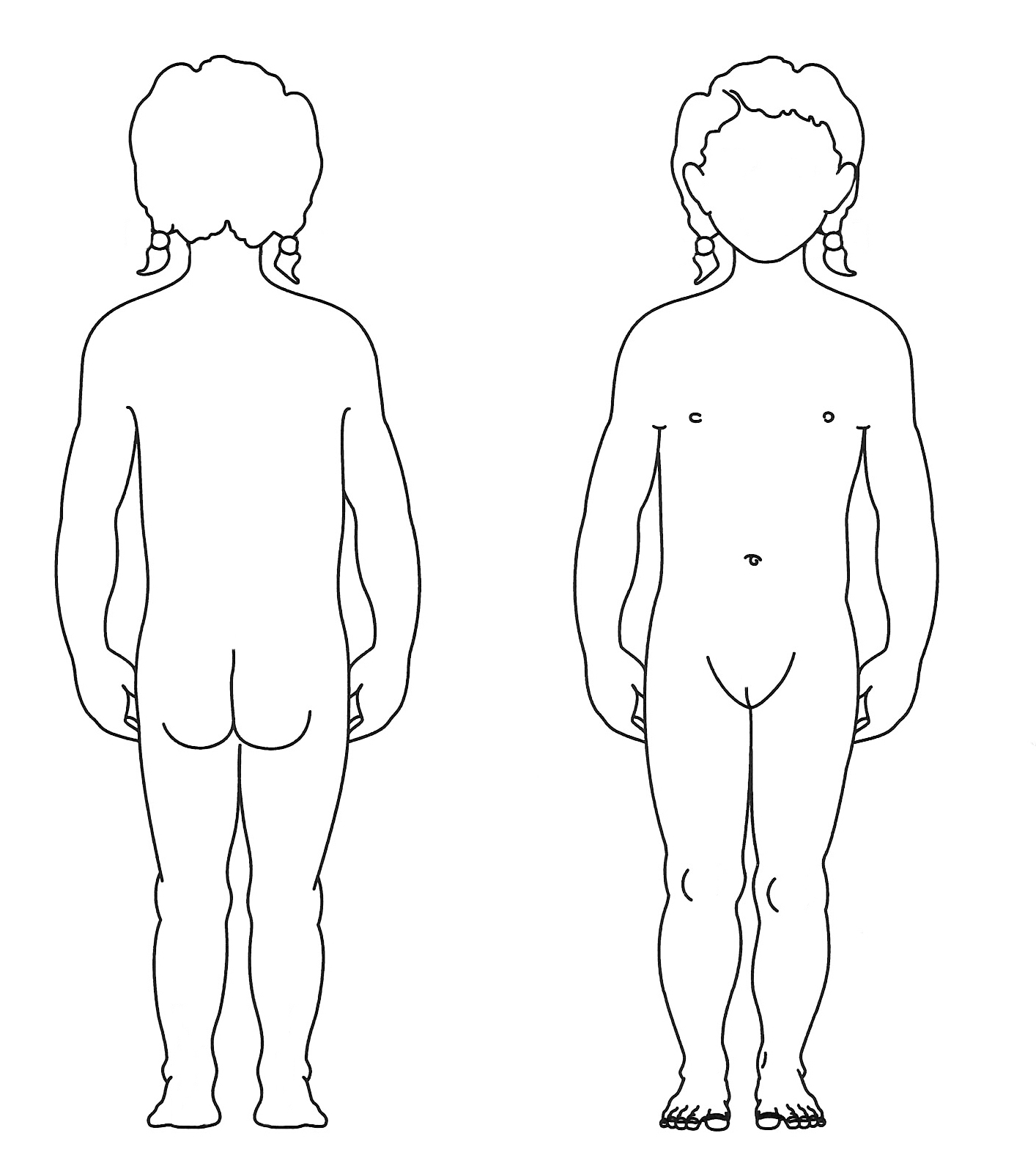 Ceann
rshp.scot
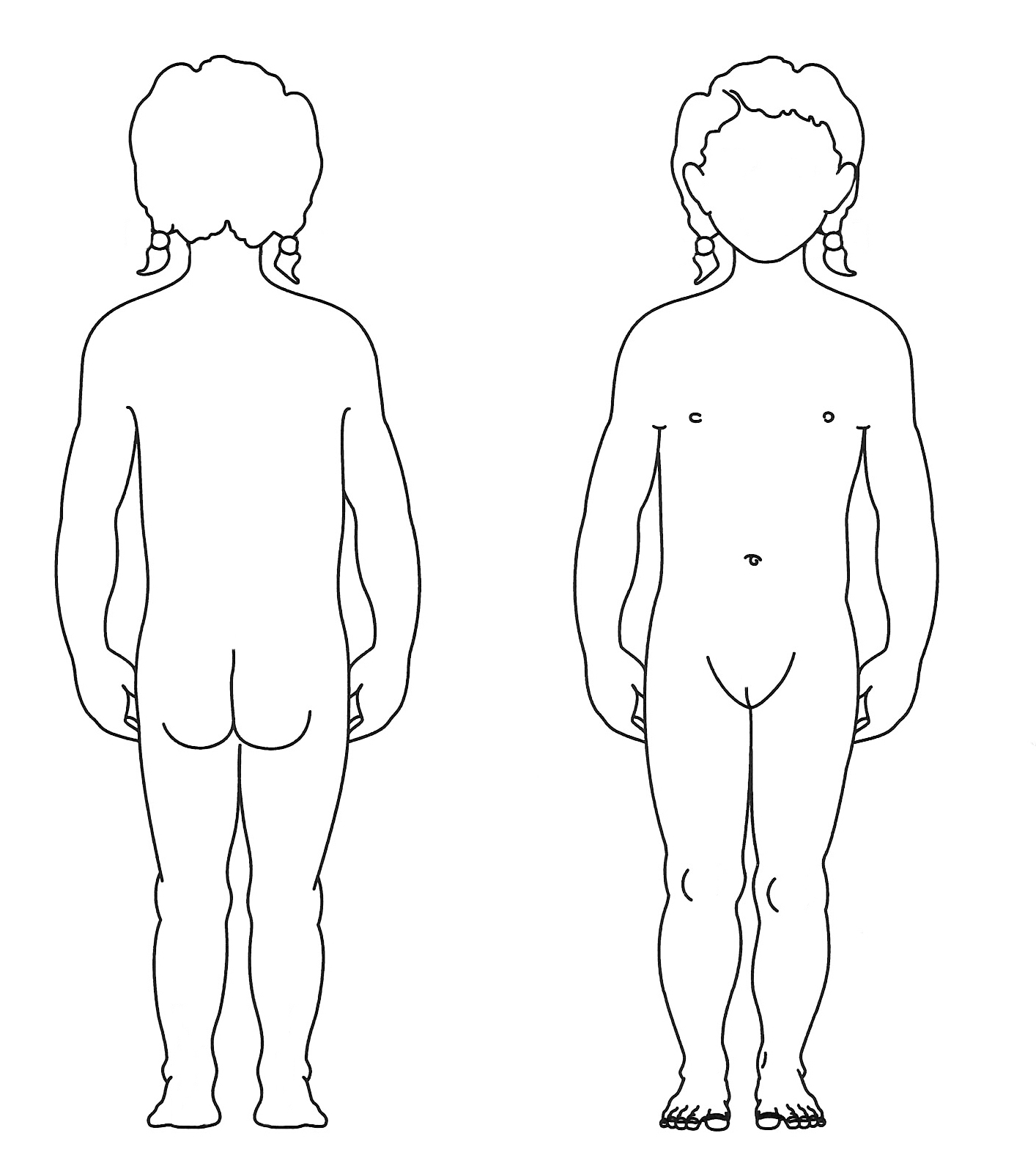 Glùinean
rshp.scot
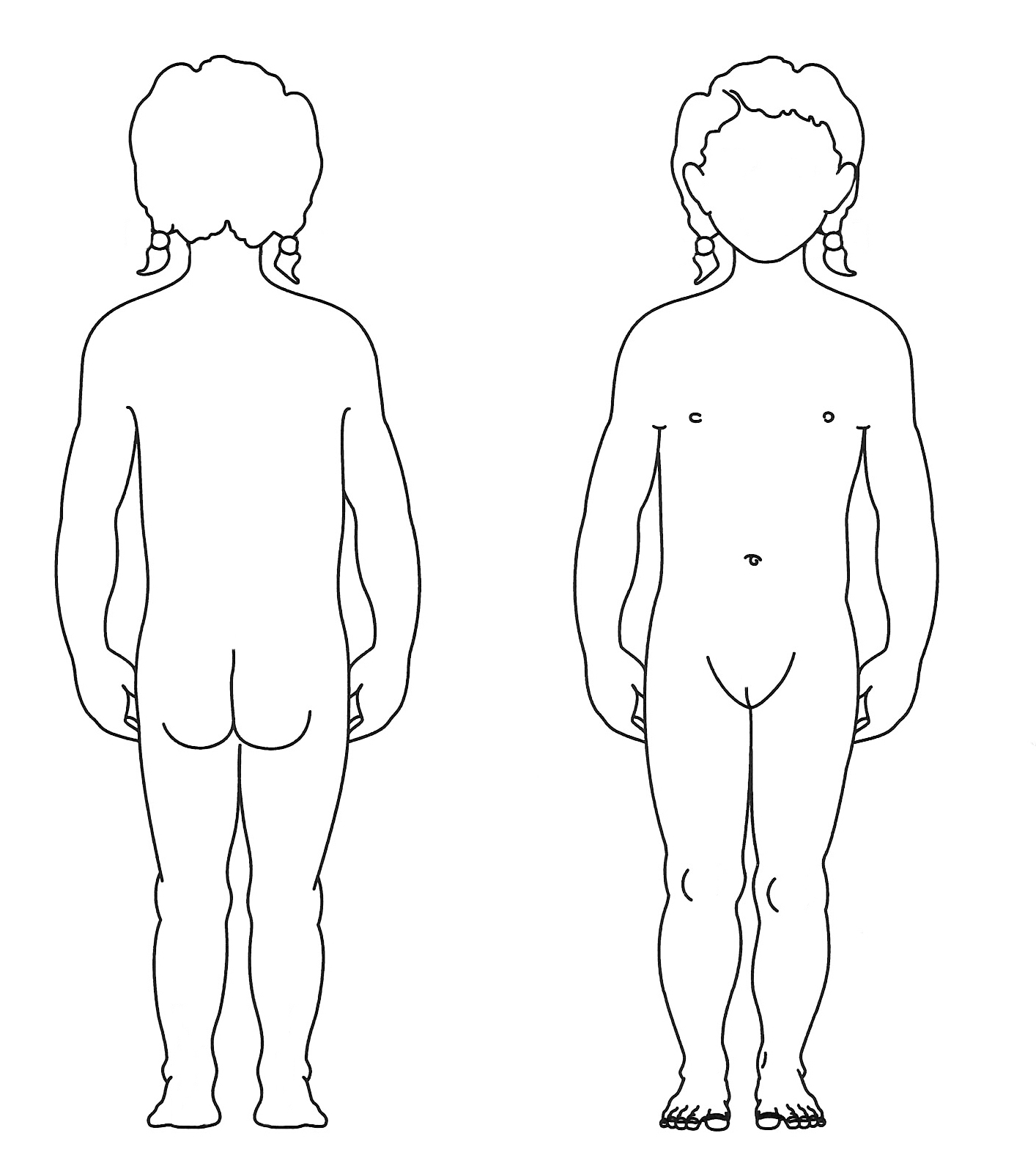 Cas
rshp.scot
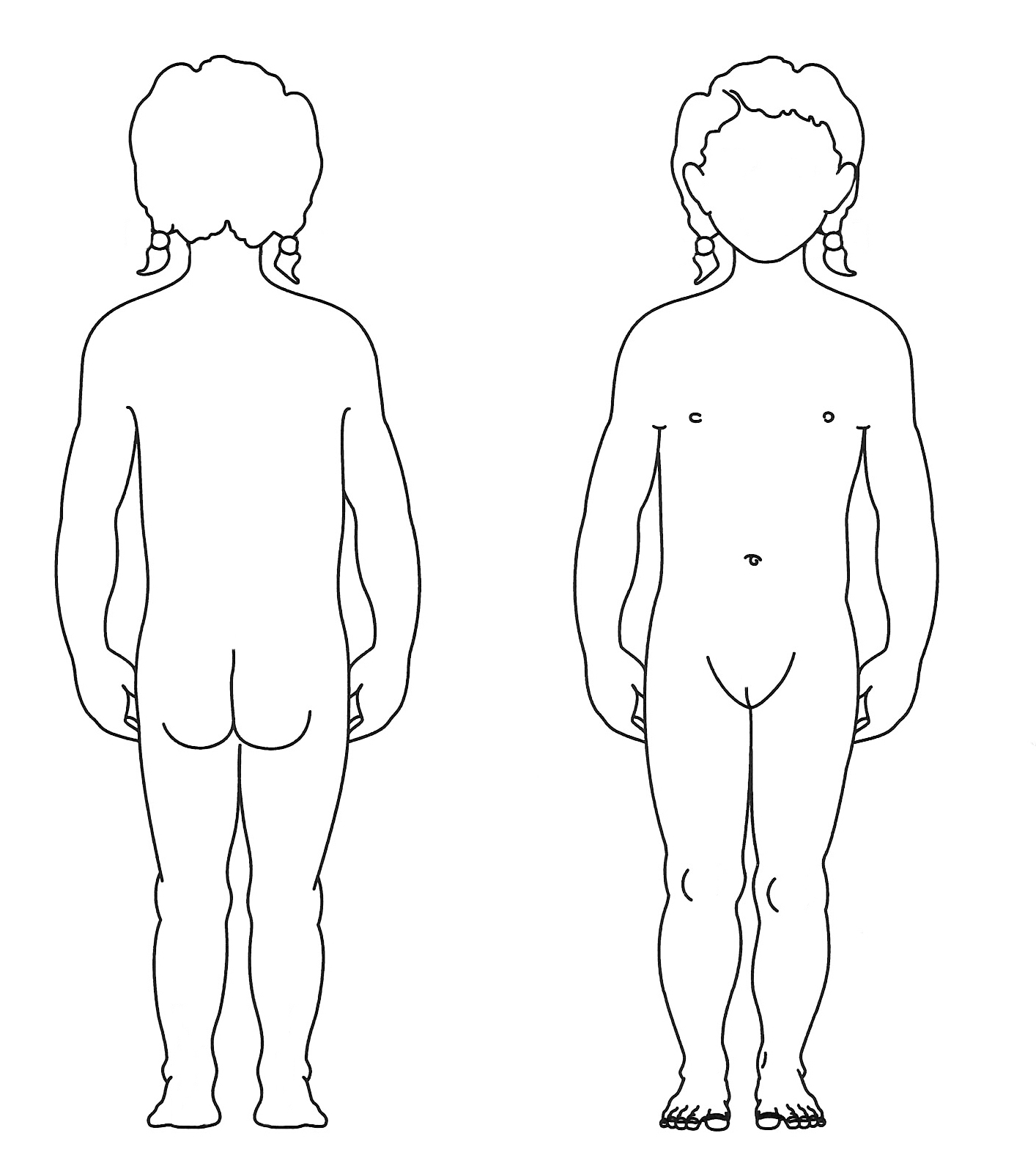 Òrdagan
rshp.scot
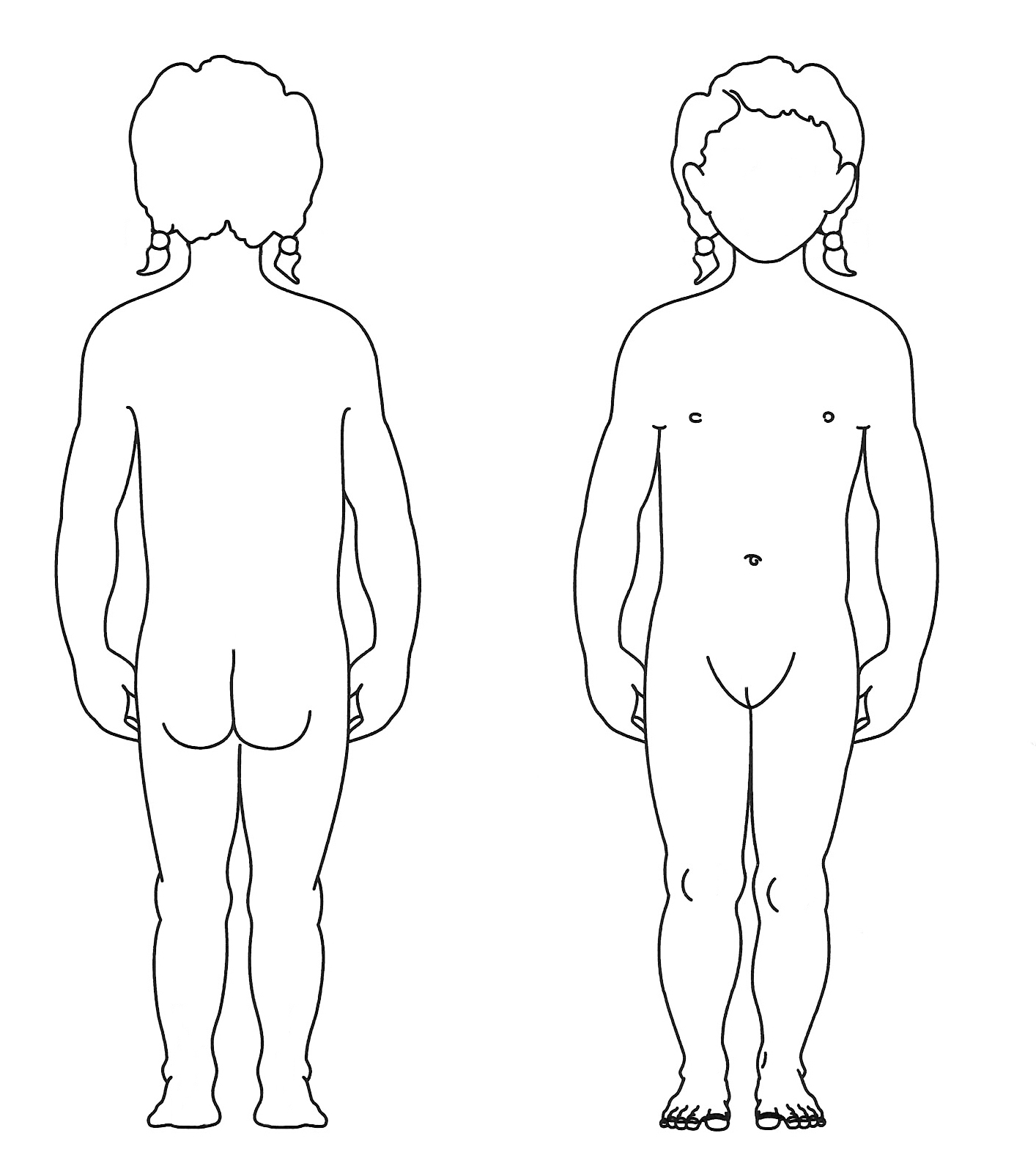 Beul
rshp.scot
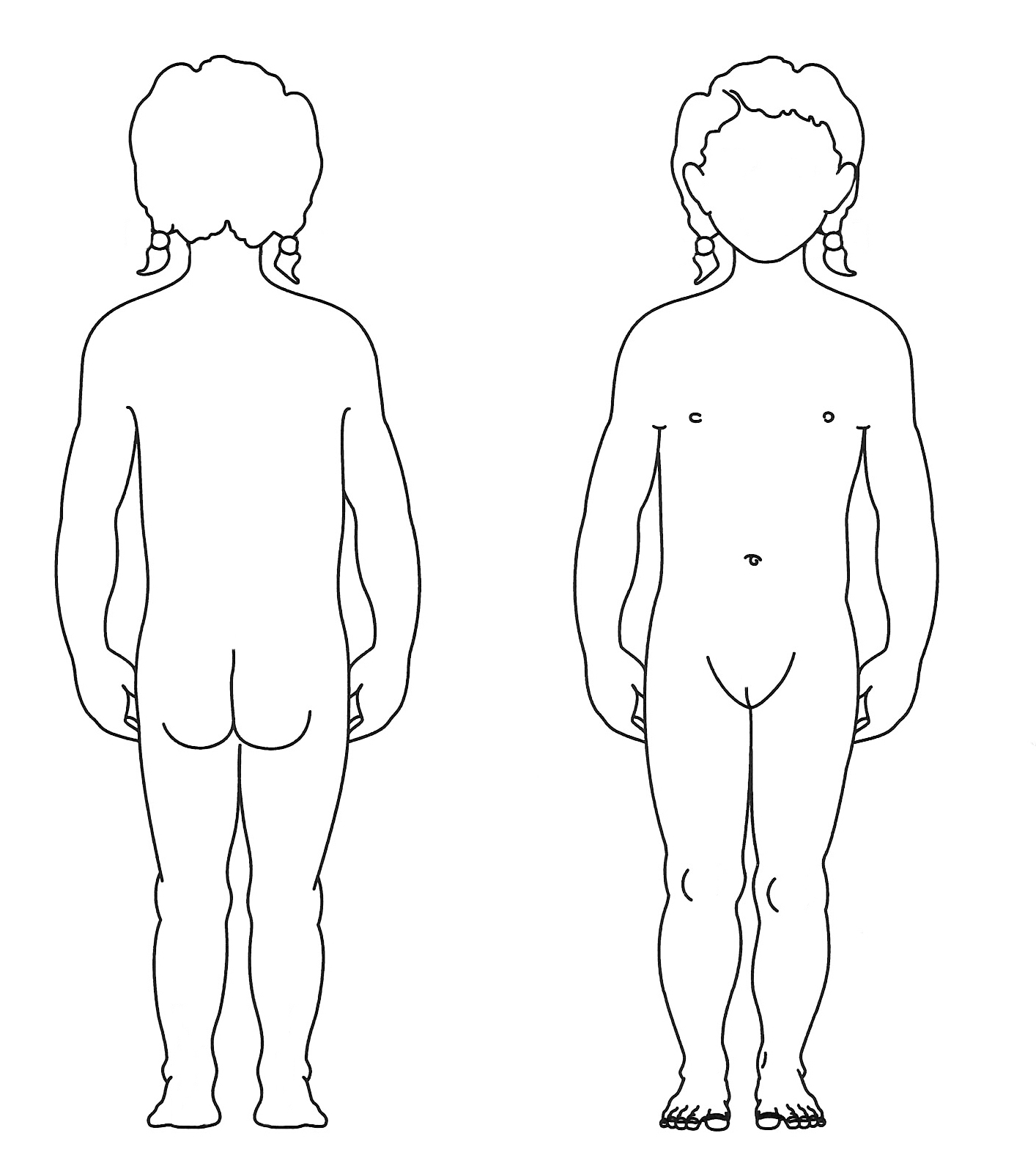 Sròn
rshp.scot
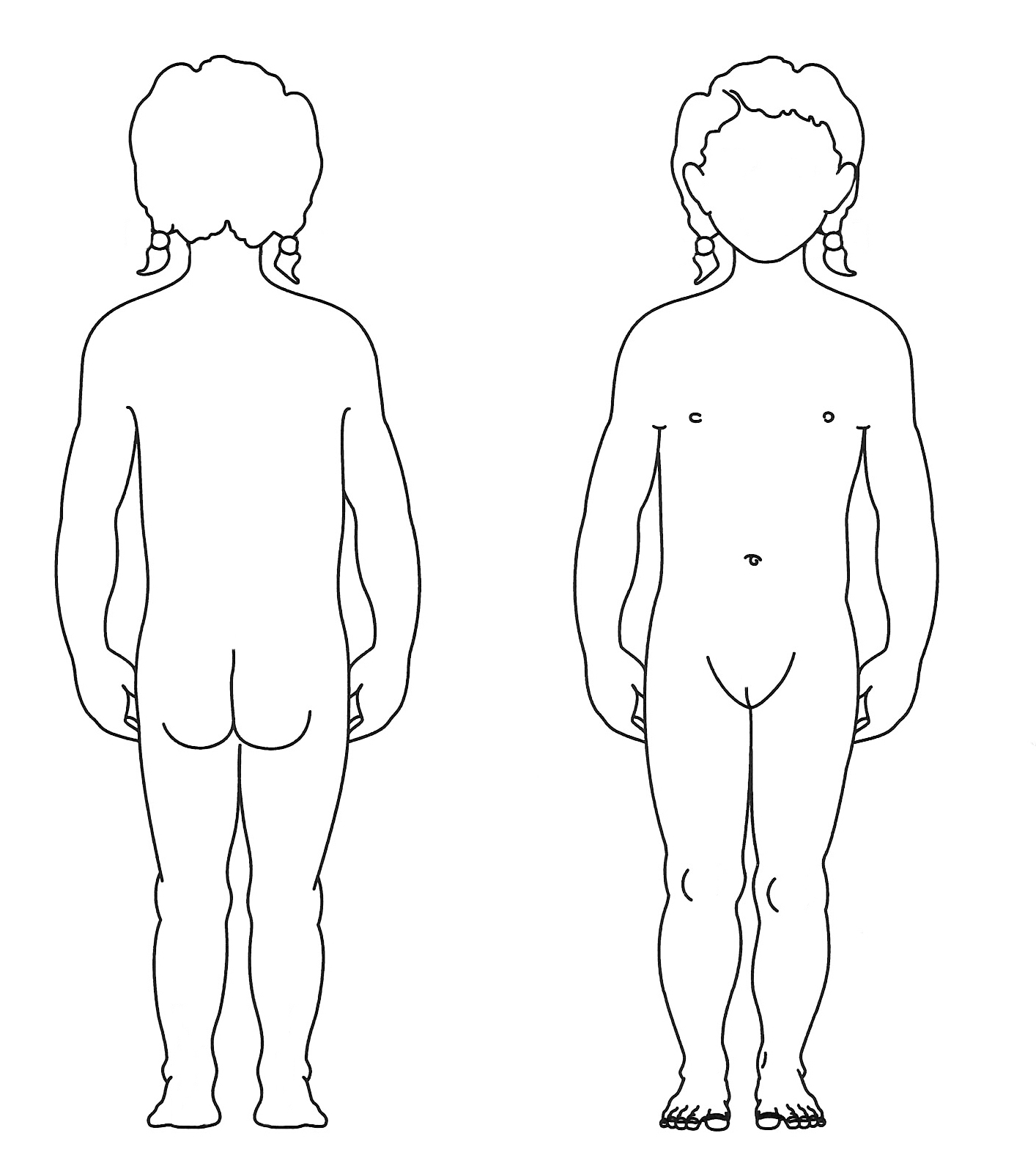 Tòn
rshp.scot
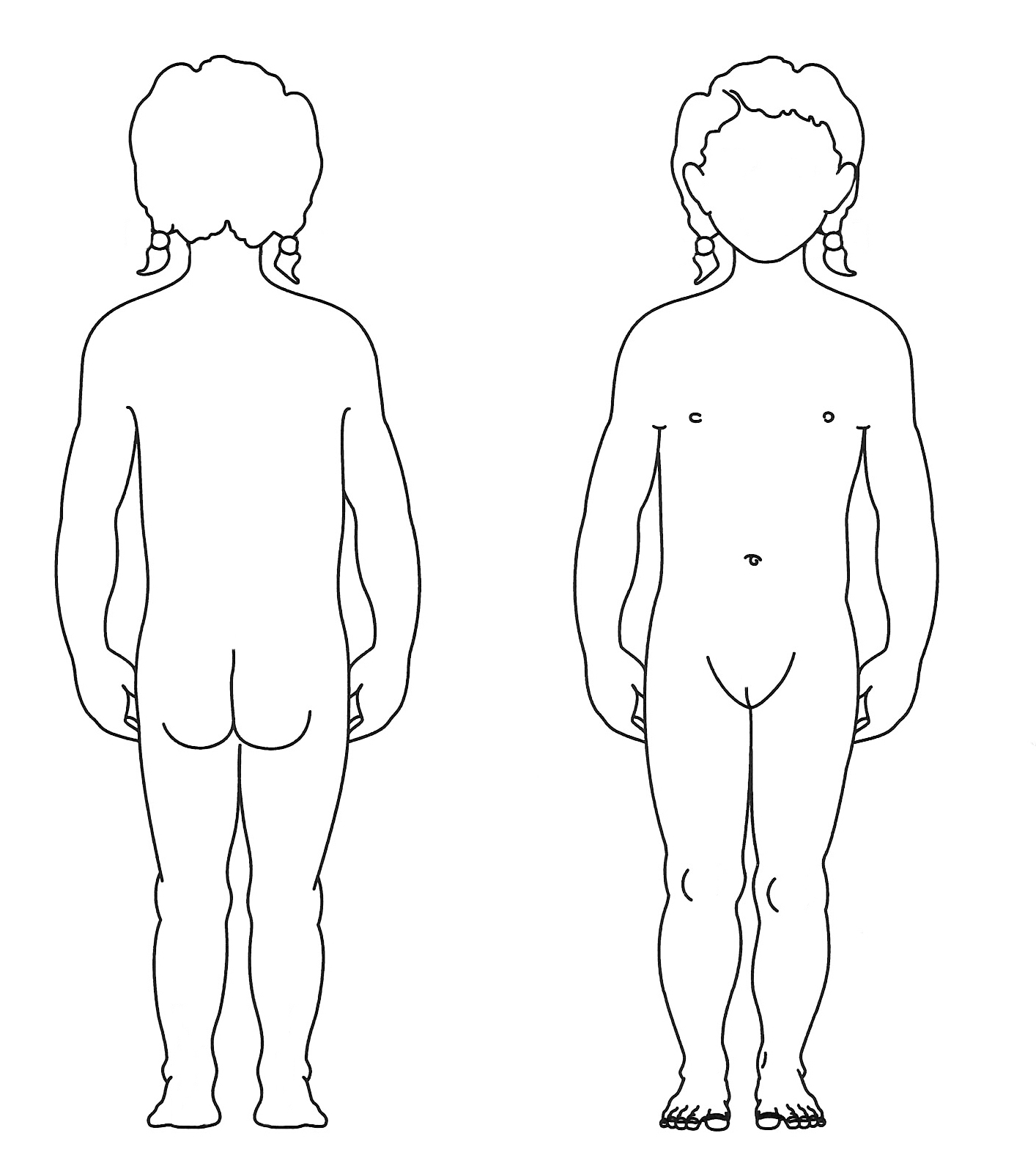 Sinean
rshp.scot
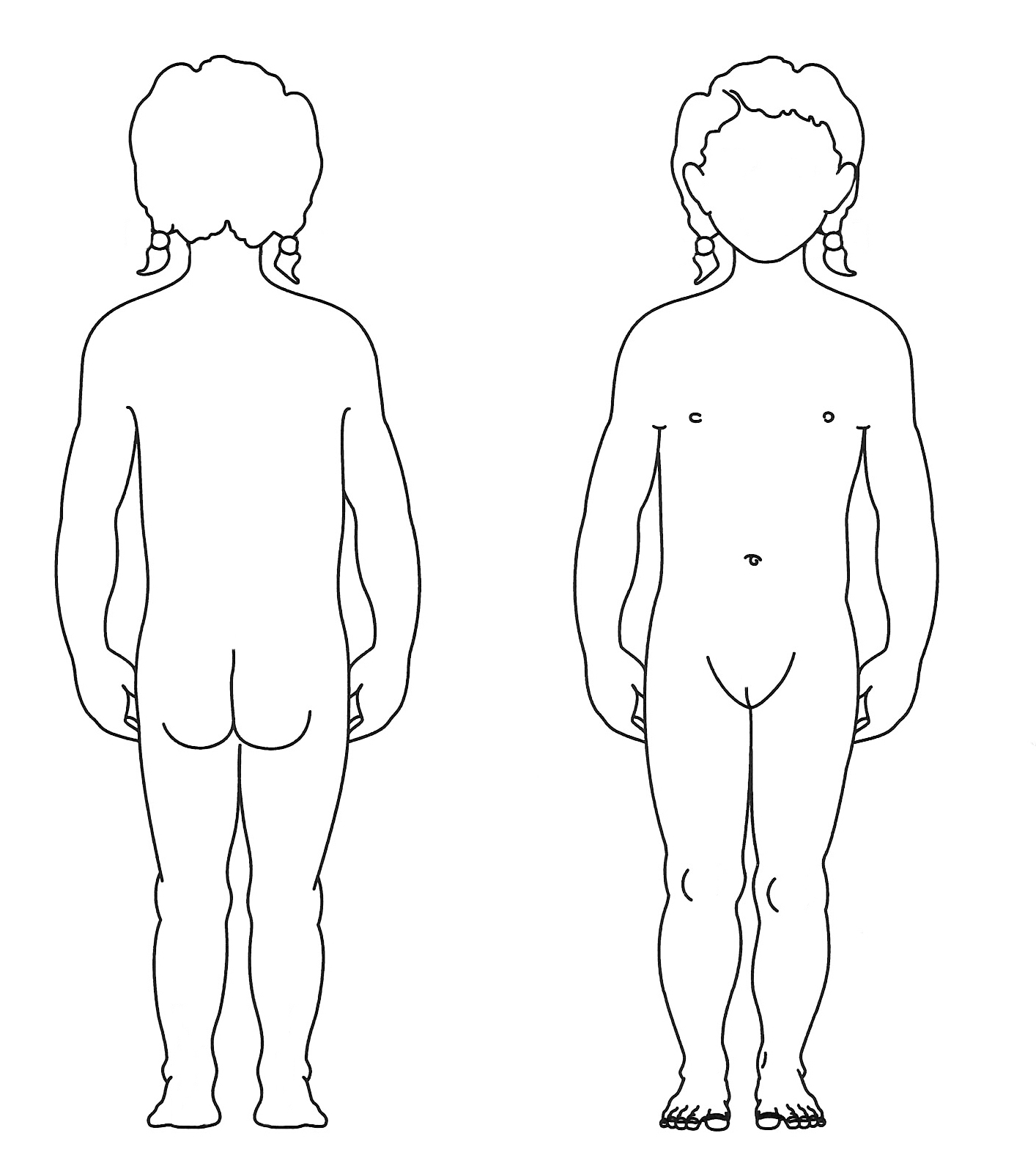 Bod
rshp.scot
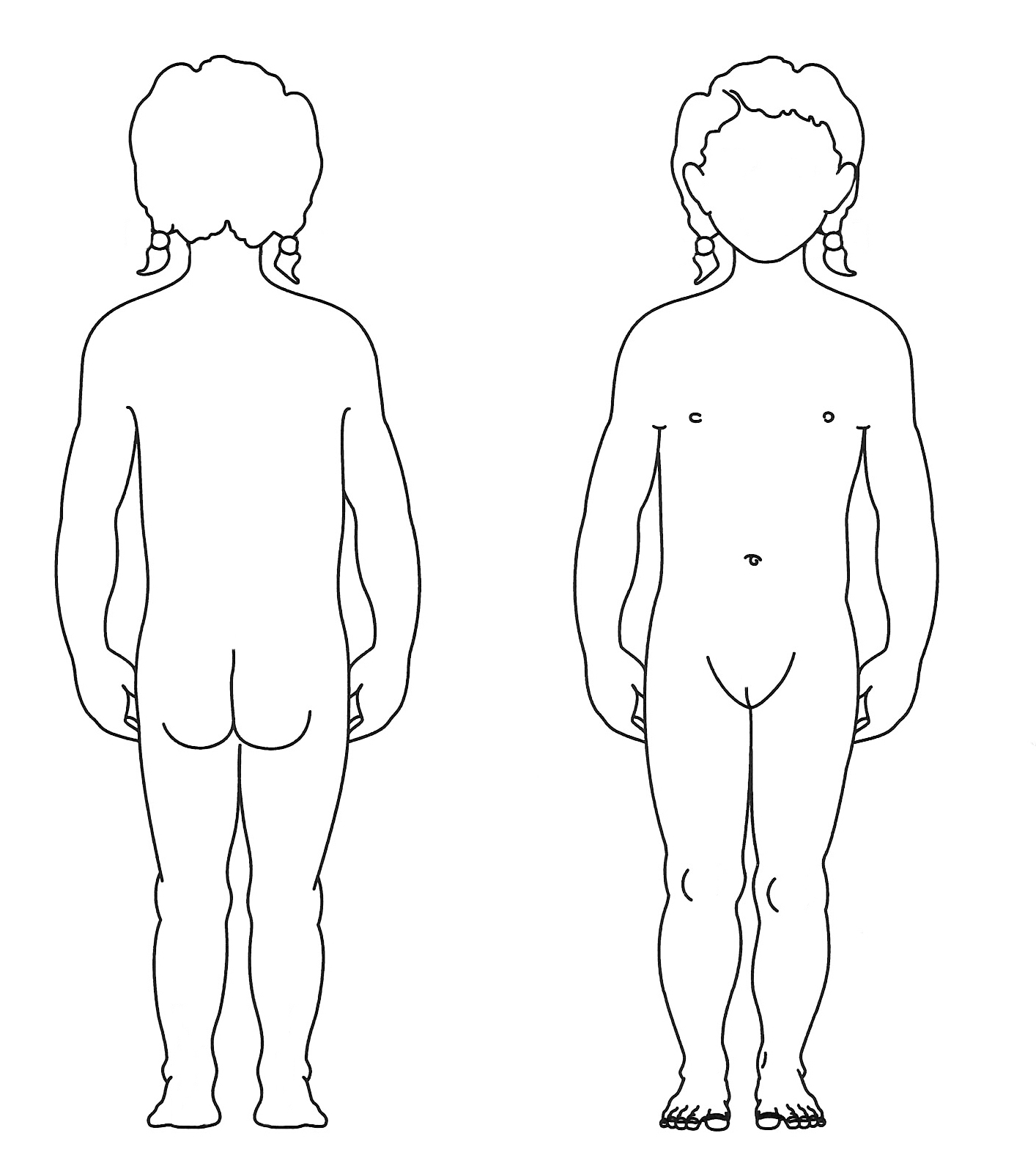 Clach-bhalg agus magairlean
rshp.scot
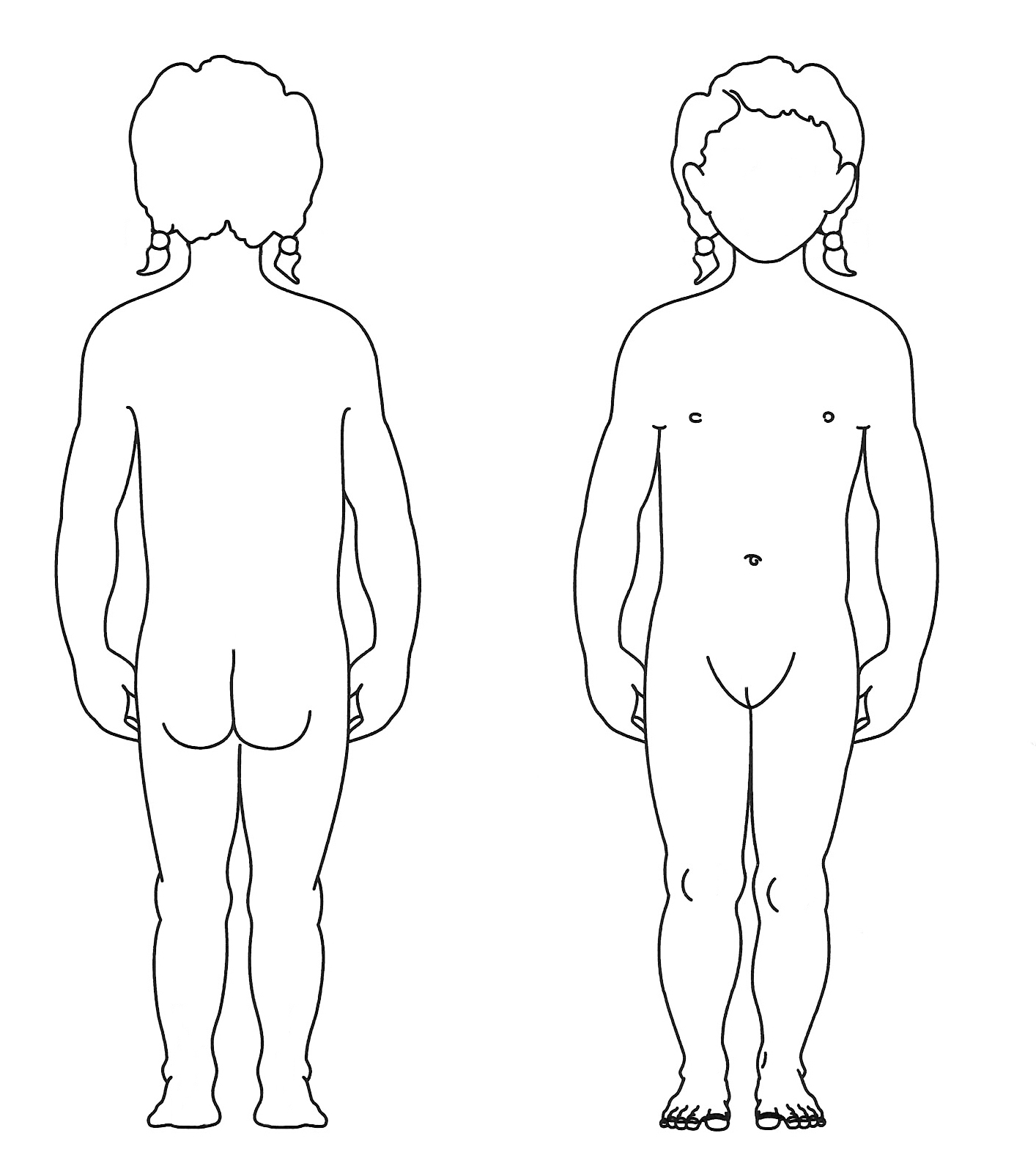 Pit
rshp.scot
Gàirdean
Cluasan
Sùilean
Làmh
Ceann
Glùinean
Cas
Òrdagan
Beul
Sròn
Tòn
Sinean
Bod
Clach-bhalg/Magairlean
Pit
rshp.scot
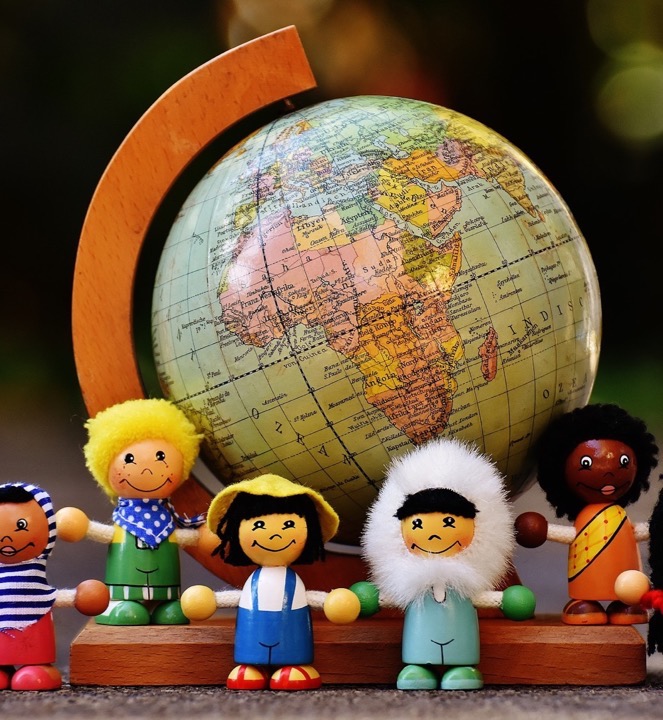 Sa chlas seo tha sinn uile fa leth, eadar-dhealaichte, gun shamhail agus sònraichte.
rshp.scot